Муниципальное автономное  дошкольное  образовательное учреждение «Детский сад № 22» 
(МАДОУ «Детский сад № 22»)
Адрес: 624090,  Свердловская область,  г. Верхняя Пышма,  ул. Кривоусова,  20б. 
Тел. 8(34368) 7-90-97; 7-90-98.
ИНН/КПП 6606012887/668601001
E-mail: madoo_22@mail.ru Сайт: https://raduga22.tvoysadik.ru/
«Квест- технологии в воспитании и образовании дошкольников»
Выполнили: Мансурова Р.Р., Ахмадуллина Ф. Г., 
Попова Т.А., Драпей А.Д.
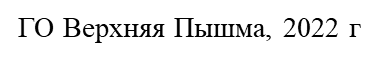 Квест - это форма взаимодействия педагога и детей, которая способствует формированию умений решать определенные задачи на основе выбора вариантов, через реализацию определенного сюжета. Квест игра предполагает интеграцию различных видов детской деятельности, что является одним из требований ФГОС ДО к структуре образовательной программы ДО и её объёму.
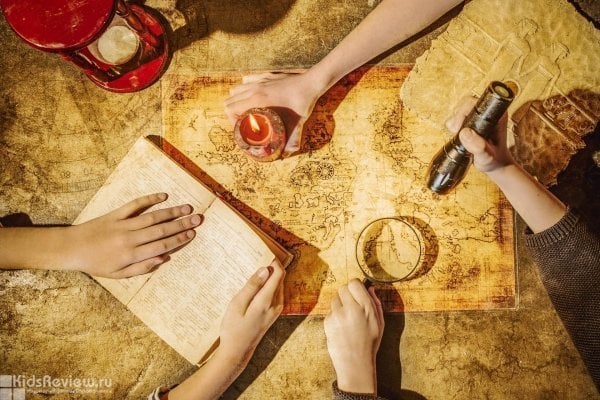 Квест-технология - игровая технология, которая имеет четко поставленную дидактическую задачу, игровой замысел, обязательно имеет руководителя (наставника, четкие правила, и реализуется с целью повышения у обучающихся знаний и умений по заданной теме.Квест-технология вызывает большой интерес среди специалистов ДОУ.
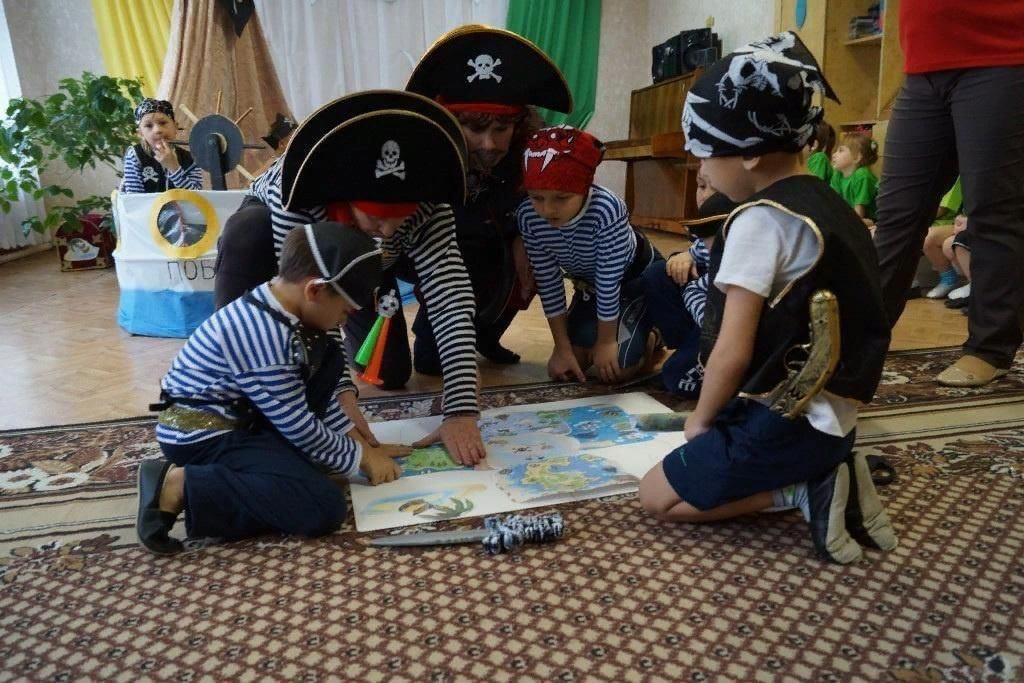 Цель и задачи квестов:
Цель: реализовать проектную и игровую деятельность, познакомить с новой информацией, закрепить имеющиеся знания, отработать на практике умения детей. Таким образом, детские квесты помогают реализовать следующие задачи:
образовательные (участники усваивают новые знания и закрепляют имеющиеся);
развивающие (в процессе игры происходит повышение образовательной мотивации, развитие творческих способностей и индивидуальных положительных психологических качеств, формирование исследовательских навыков, самореализация детей);
воспитательные (формируются навыки взаимодействия со сверстниками, толерантности, взаимопомощи и другие).
Квест-игра может иметь разный сюжет, может быть быстрой, а может и продолжительной. В зависимости от возраста детей и изучаемого материала воспитатель может выбирать разные виды квестов.
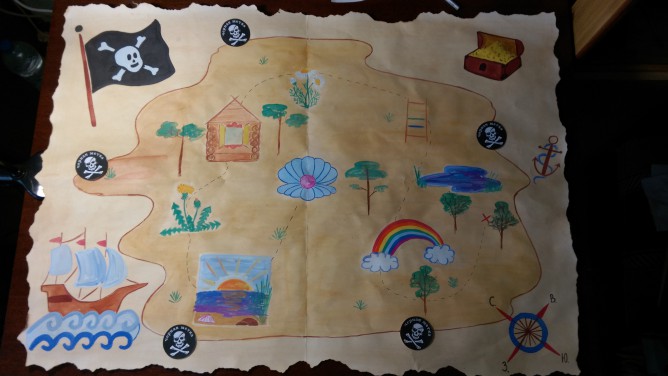 Методика организации и проведения квест-занятия
Продолжительность квест-занятия в детском саду больше, чем обычное занятие.
Типология квестов:
Линейные — задания взаимосвязаны по принципу звеньев одной логической цепи.
Штурмовые — команды получают задачу, подсказки, но пути продвижения к цели определяют самостоятельно.
Кольцевые — круговой аналог линейного квеста, когда команды отправляются в путь из разных точек и каждая следует по своему маршруту к конечной цели.
Этапы прохождения квеста
Игровые события квеста разворачиваются в определённой последовательности:
Пролог — вступительное слово ведущего, в котором воспитатель настраивает детей на игру, старается заинтересовать, заинтриговать, направить внимание на предстоящую деятельность.
Экспозиция — прохождение основных этапов-заданий игрового маршрута, решение задач, выполнение ролевых заданий по преодолению препятствий. 
Эпилог — подведение итогов, обмен мнениями, награждение призами игроков команды, одержавшей победу.
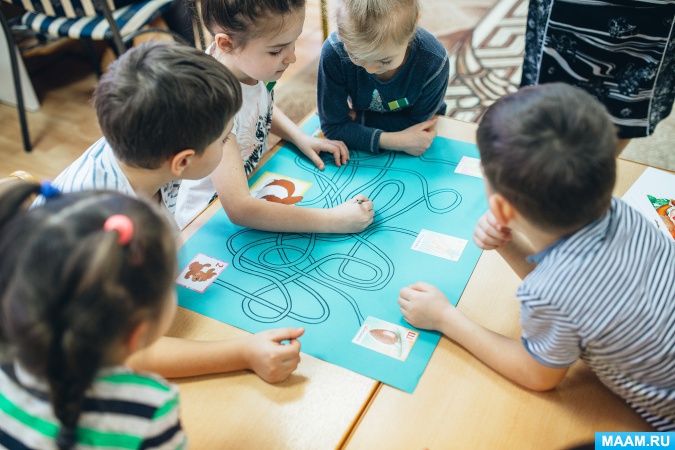 Примеры оформления игрового маршрута
Маршрутный лист. Загадки, кроссворды, закодированное слово, ребусы, которые станут подсказкой по поводу того места, куда следует отправиться.
«Волшебный клубок». К нити прикреплены записки с названием пунктов следования.
Карта — изображение маршрута в схематической форме.
«Волшебный экран» — планшет, на котором размещены фотографии мест, куда должны переместиться ребята.
«Следы». Пройти от одного задания к другому можно по нарисованным стрелочкам или приклеенным следам. Получить право на передвижение можно, разгадав загадку или ответив на вопрос, который написан, например, на лепестках ромашки.
«Тайник». Капсула с подсказкой может спрятаться в одном из воздушных шариков или в ёмкости с песком, крупой, водой.
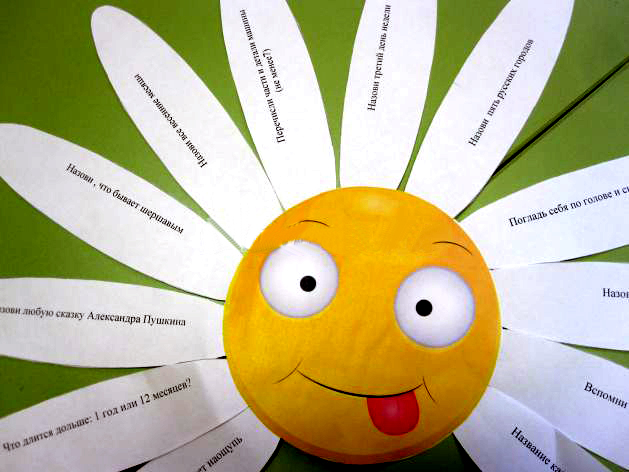 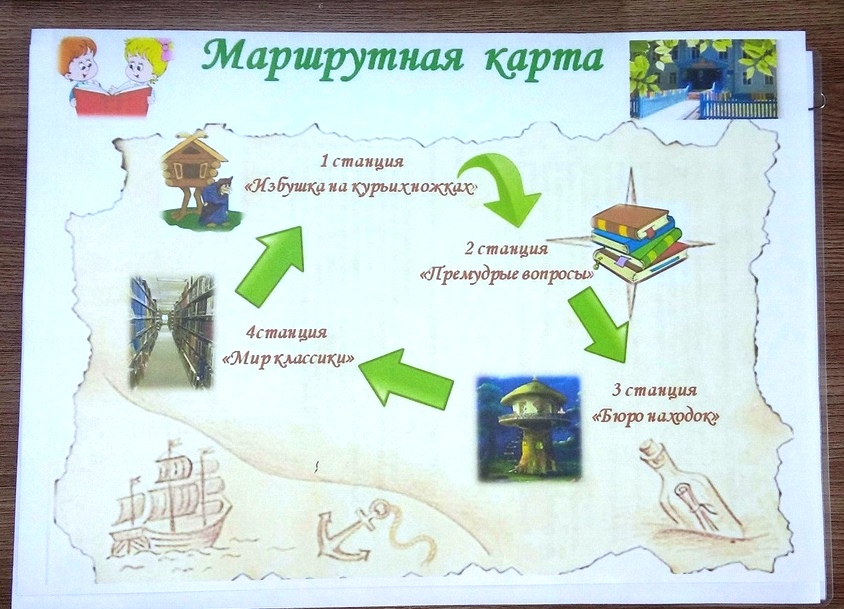 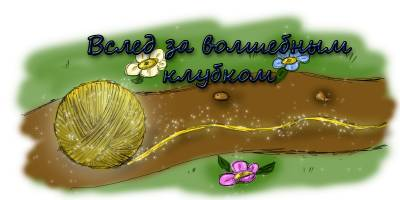 Алгоритм работы над программным содержанием игры:
Провести исследование образовательных и воспитательных потребностей детей, проанализировать уровень своих педагогических возможностей, взвесить силы, оценить ресурсную базу.
Сформулировать цели и задачи.
Продумать временной план реализации поставленных целей и задач, формы и техники работы.
Разработать сценарий, придумать метафору, интригу и яркое название, прописать сюжетную линию игровой программы (задания, вопросы, варианты усложнения и импровизаций).
Подготовить раздаточный и дидактический материал, создать условия для успешного проведения проект.
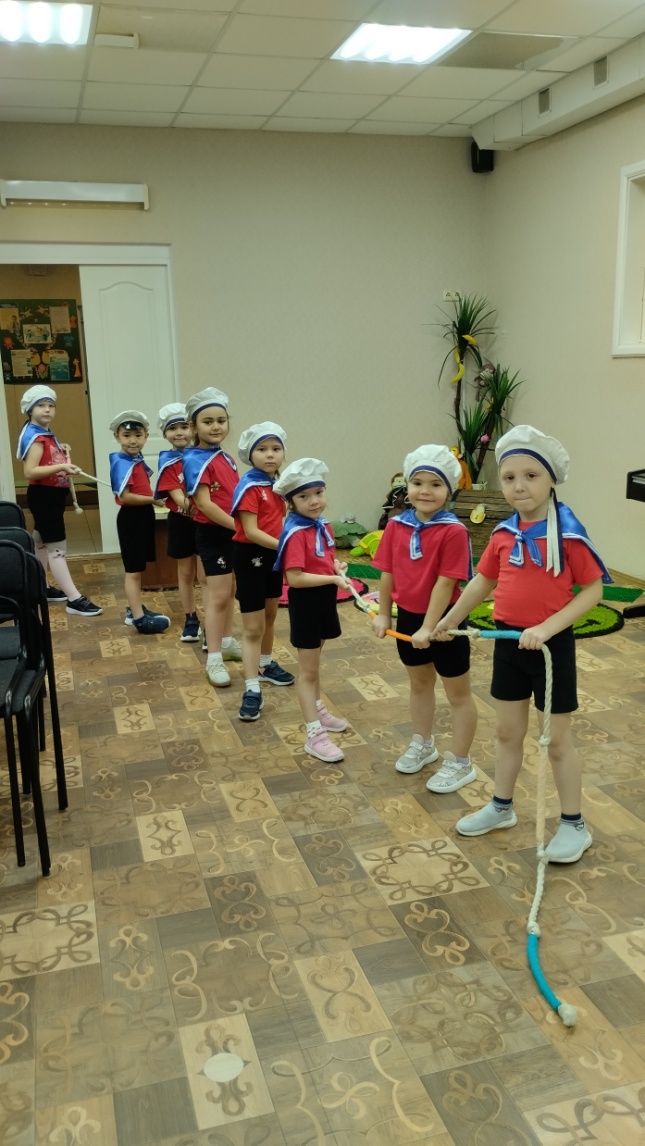 Роль и значение квест – технологий в воспитании и образовании
Значение квест-игр:
обучают умению планирования и прогнозирования;
закладывают основы самоанализа;
воспитывают навыки коллективного сотрудничества;
развивают волевые качества и целеустремлённость;
создают благоприятную эмоциональную среду, способствующую релаксации, снятию нервного напряжения и психологического напряжения;
способствуют формированию творческой, физически здоровой личности с активной жизненной позицией.
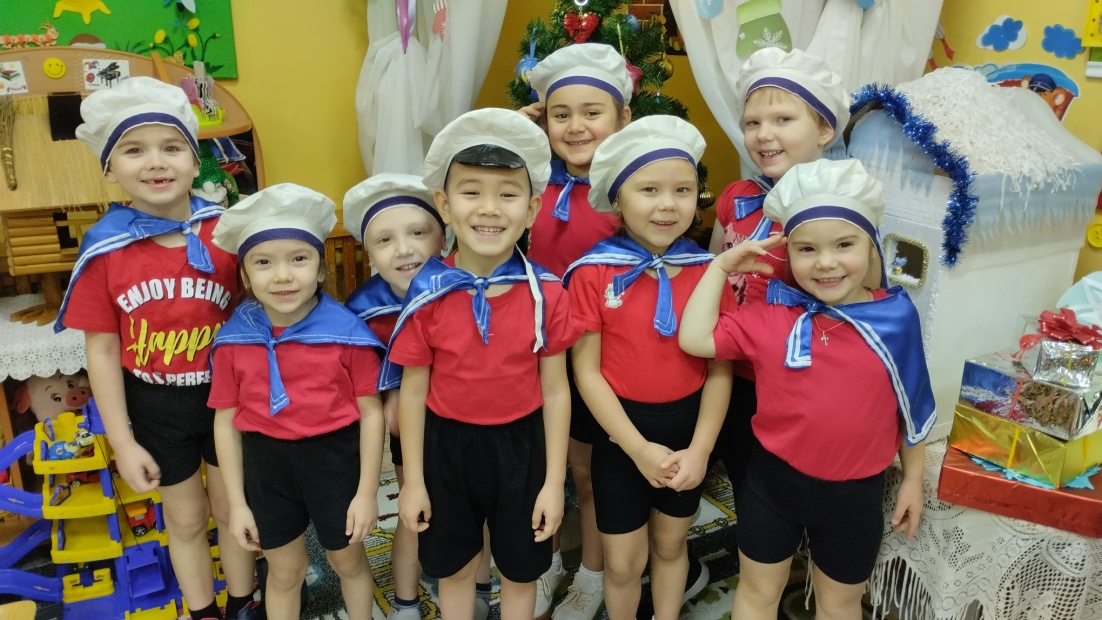 БЛАГОДАРИМ ЗА ВНИМАНИЕ!
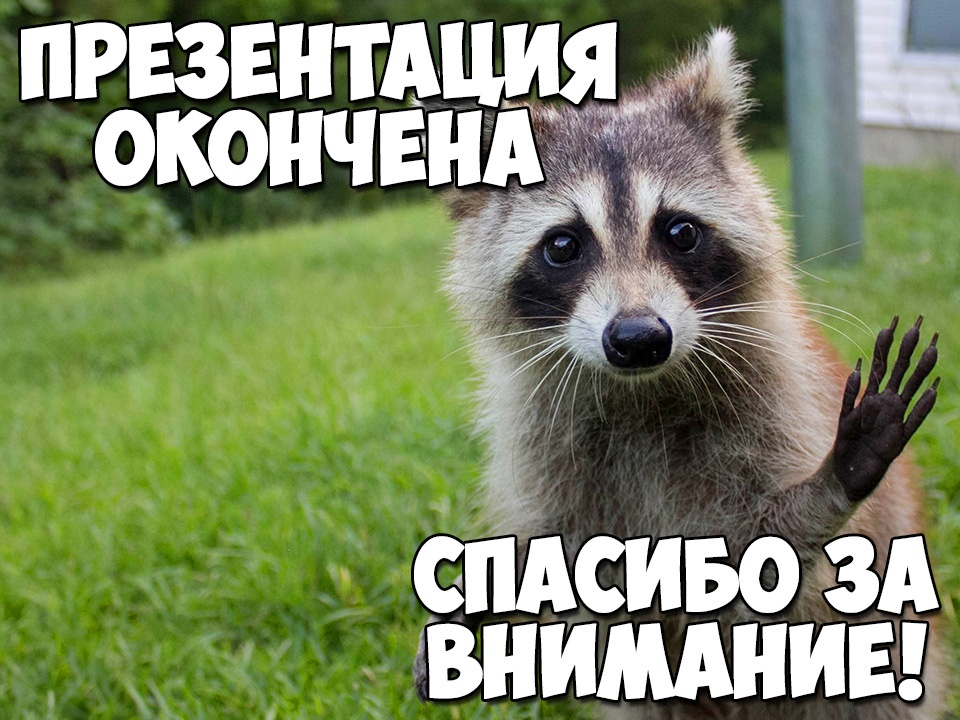